The Second Industrial Revolution:
Industry and Railroads
Main Idea
During the late 1800s, new technology led to rapid industrial growth and the expansion of railroads.
New Industries Emerge
Electrical power replaced steam and water power
Larger factories produced more goods
Faster and cheaper transportation 
Dramatic industrial growth
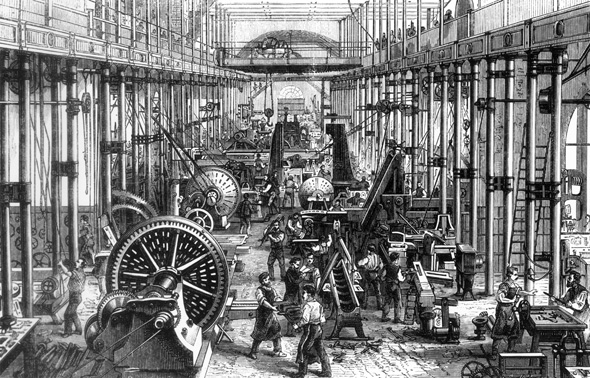 New Industries Emerge: Steel
Bessemer process
Faster, cheaper process to turn iron into steel
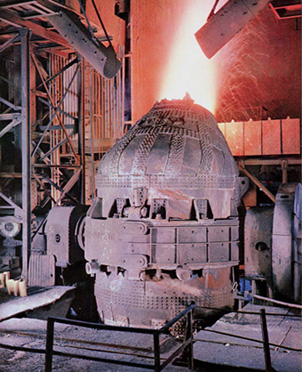 New Industries Emerge: Steel
Helped transform America into a modern industrial economy
World’s top producer of steel
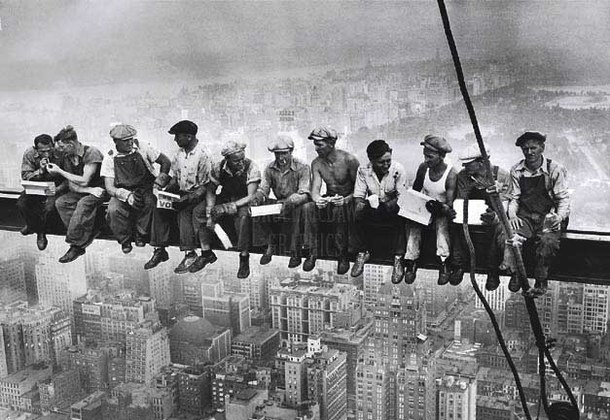 New Industries Emerge: Oil
Oil was a key commodity as a fuel source and for lubrication
“Black gold” 
 Edwin L. Drake 
Drilled first commercial oil well
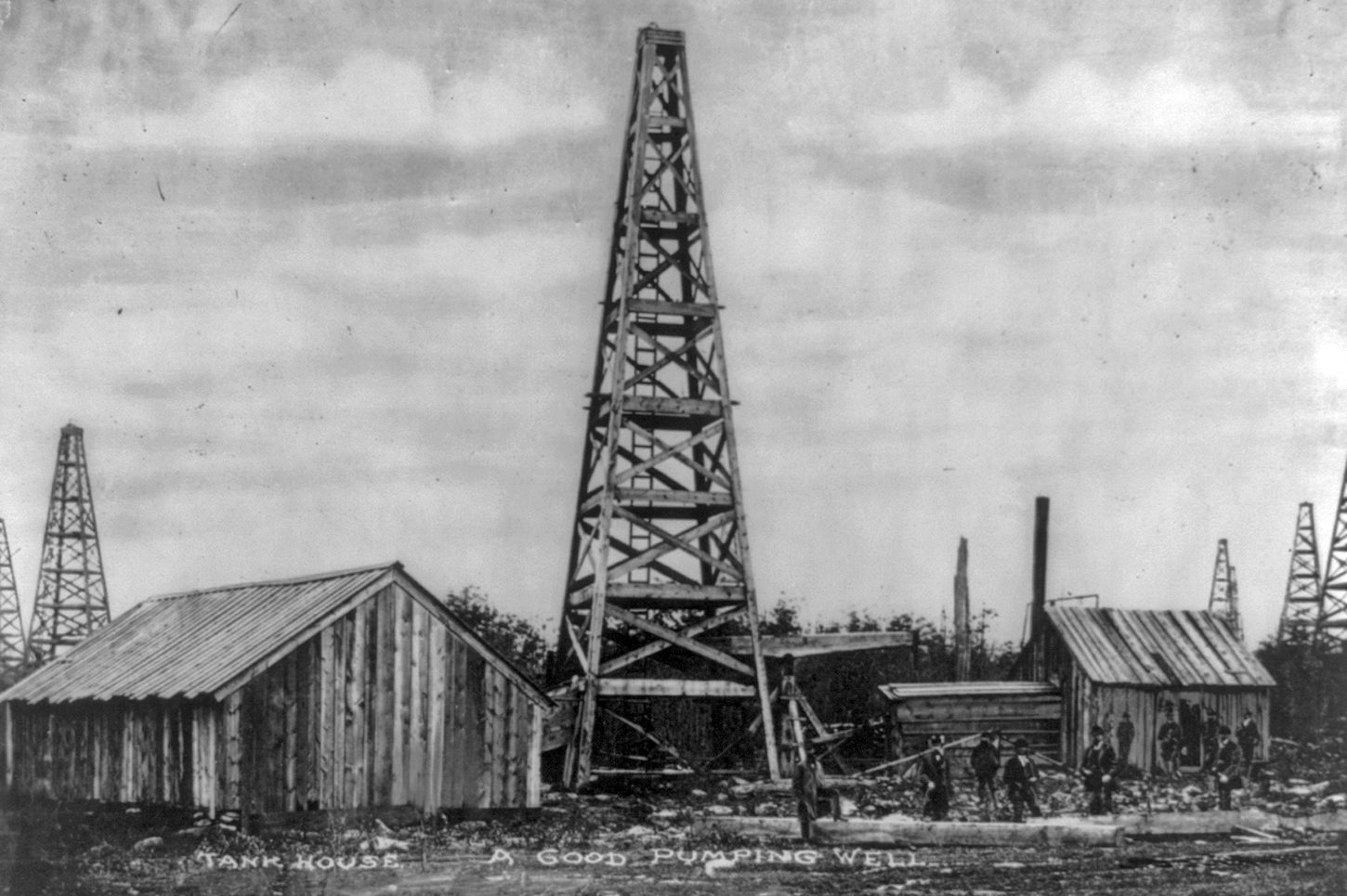 New Industries Emerge: Oil
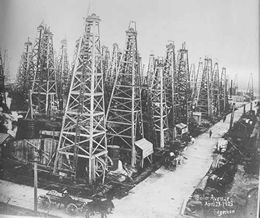 Wildcatters
Oil prospectors
1901 - Spindletop Hill
 First oil boom in Texas


Oil fueled a revolution in transportation and industry
Railroads Expand
Between 1865 and 1890, the number of miles of railroad track increased nearly fivefold
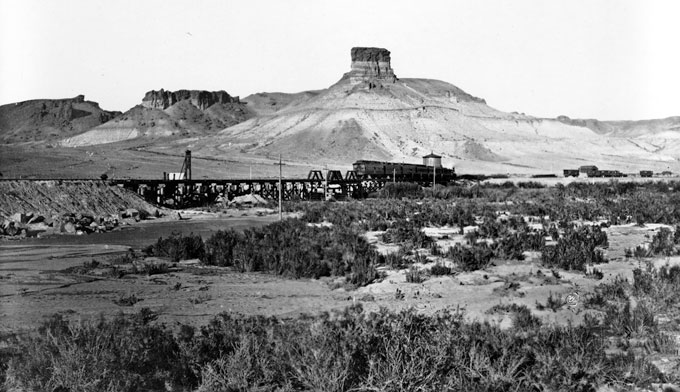 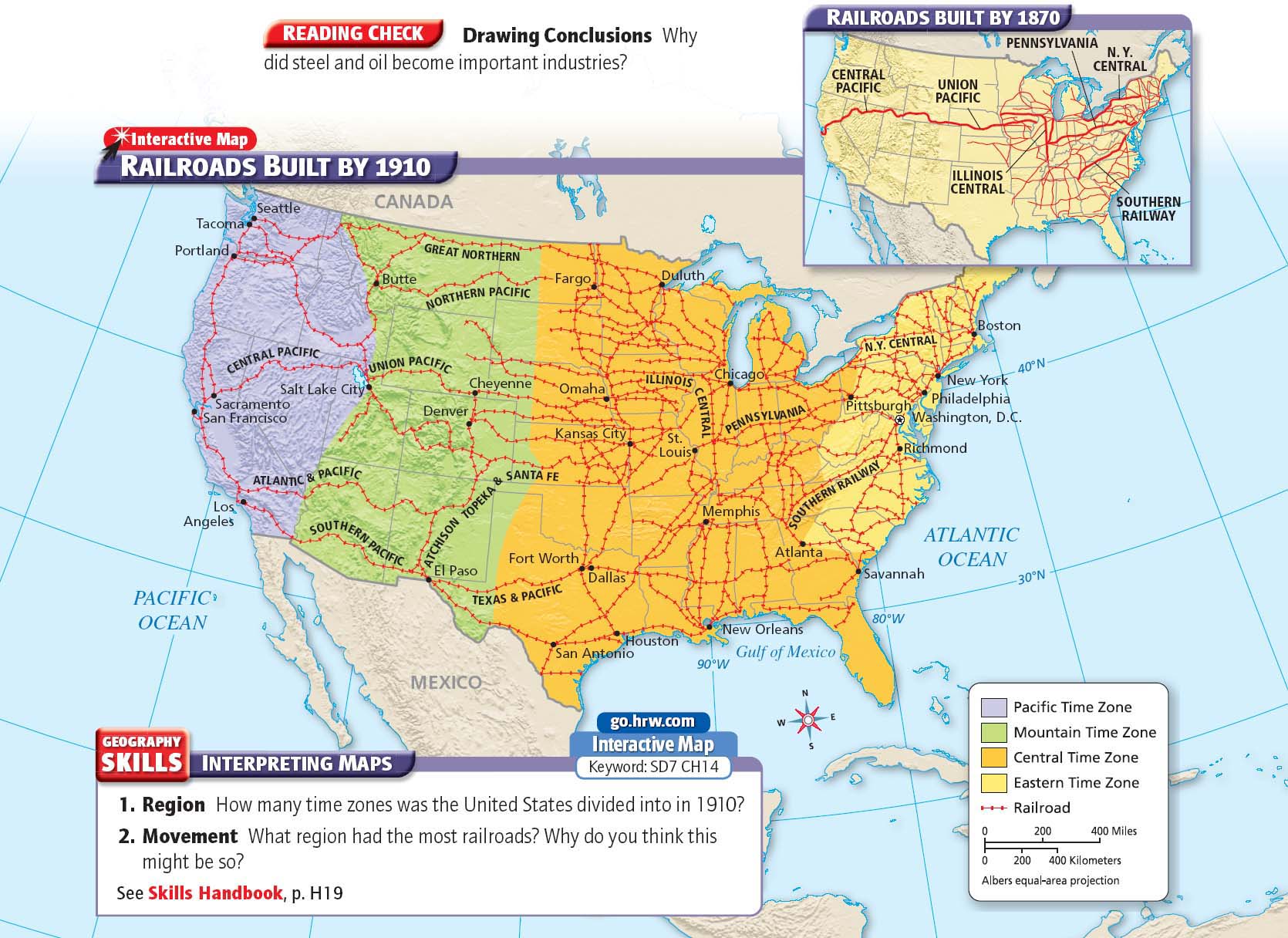 Railroads Expand
Transcontinental Railroad
Uniting the country physically and economically, two rail lines (the Central Pacific and the Union Pacific) met on May 18, 1869
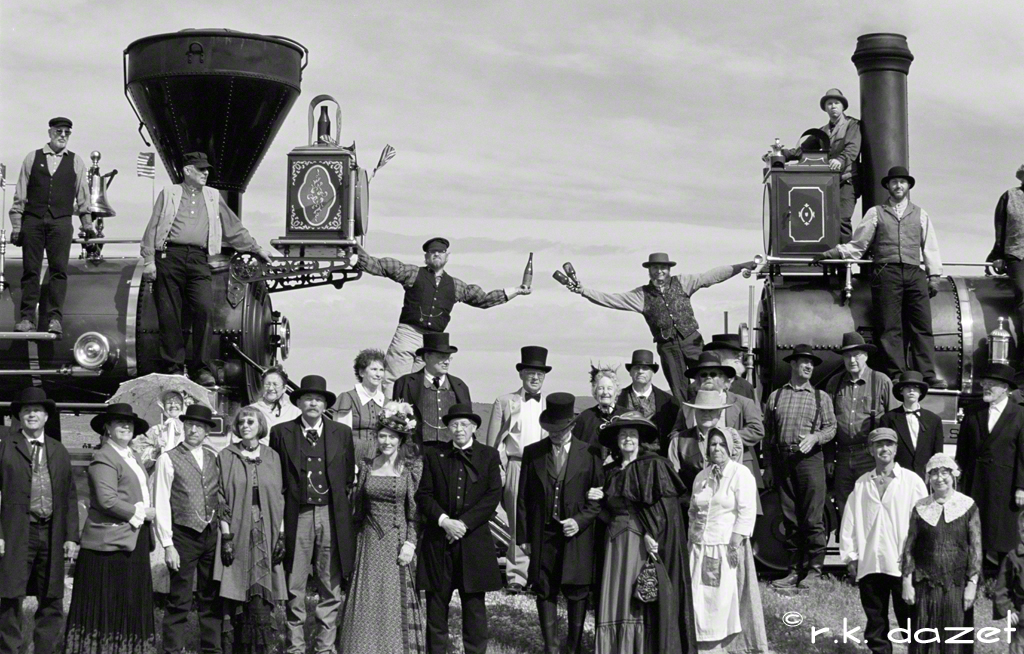 Railroads Expand
Creation of rail network:
Promoted trade 
Provided jobs 
Boosted steel industry and train manufacturers
Sped up the settlement of the West
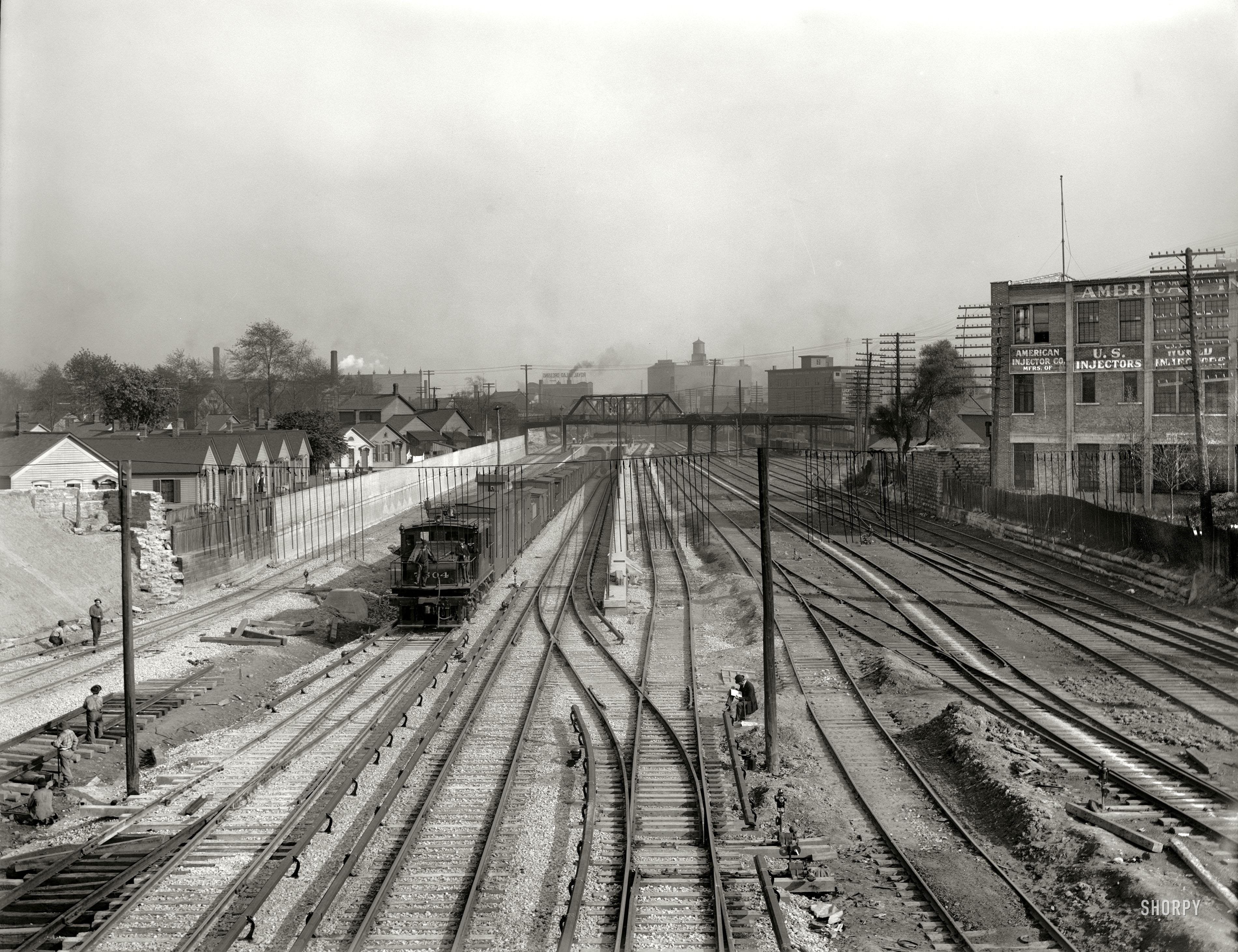 Railroads Expand
Railroads led to the adoption of standard time
Needed accurate timekeeping
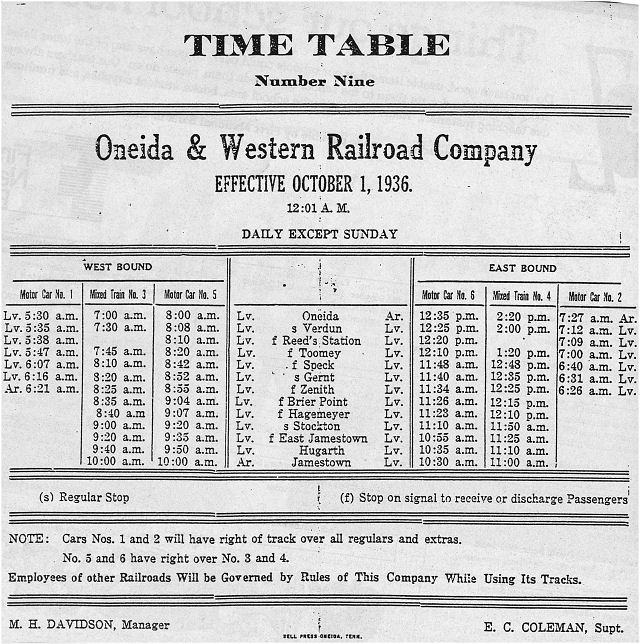 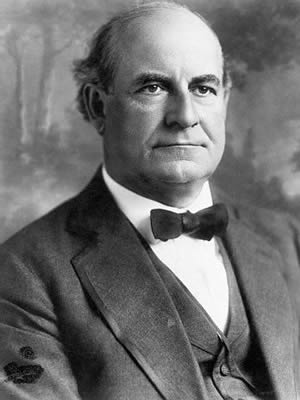 The Second Industrial Revolution:
The Rise of Big Business
Main Idea
Corporations run by powerful business leaders became a dominant force in the American economy.
A Favorable Climate for Business
The American ideal was one of self-reliant individualism
Strong work ethic made one successful
Entrepreneurs 
Risk takers who used their money and talents in new business ventures
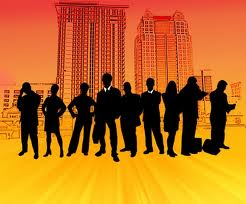 A Favorable Climate for Business
Capitalism 
 Economic system 
 Private business control industry
 Competition determines prices and wages
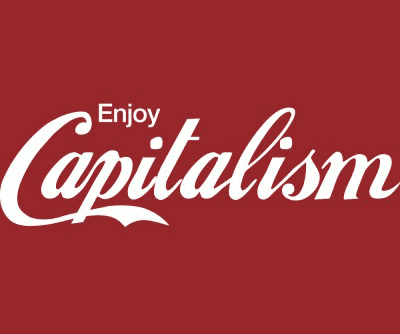 A Favorable Climate for Business
laissez-faire (“to let do”)
Companies can conduct business without intervention by the government
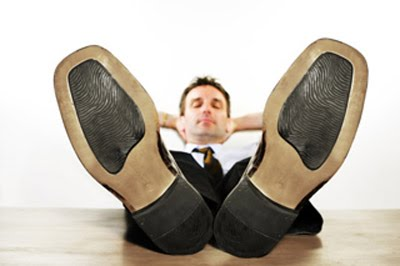 A Favorable Climate for Business
Many thinkers believed that inequalities were part of the natural order
 Social Darwinism 
 “survival of the fittest” applied to society
stronger people, businesses, and nations would prosper, and weaker ones would fail
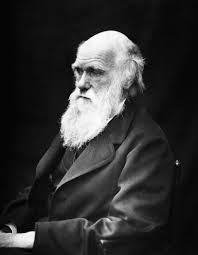 Business Structures Change
As industry grew, structure of ownership changed
Corporations 
Owned by stockholders
Investment money raised by selling stock
Decisions made by a board of directors
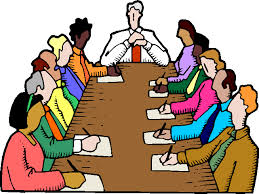 Business Structures Change
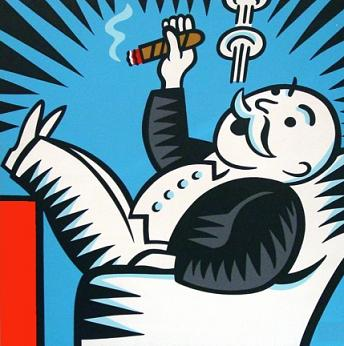 Trusts
Companies merged
Ran as a single corporation
Monopoly
When a trust gained complete control of an industry
Industrial Tycoons: Oil
John D. Rockefeller
Vertical integration
Acquired companies that supplied his business
Horizontal integration
Taking over other companies producing the same product
By 1879 – Standard Oil captured 90% of the U.S. oil refinery business
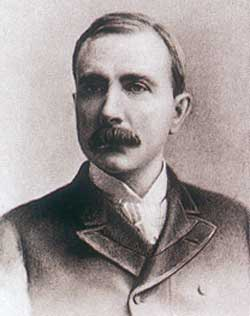 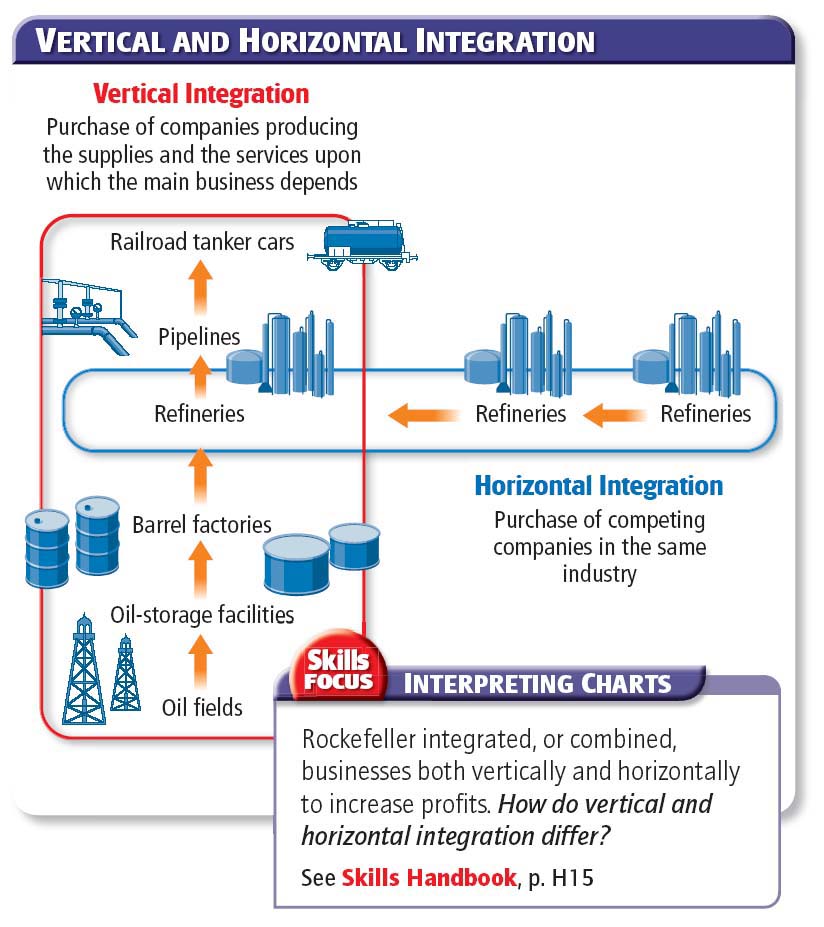 Industrial Tycoons: Oil
Rockefeller gave away over half of his fortune to charity
He donated millions to education and good works through his Rockefeller Foundation
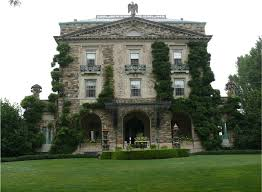 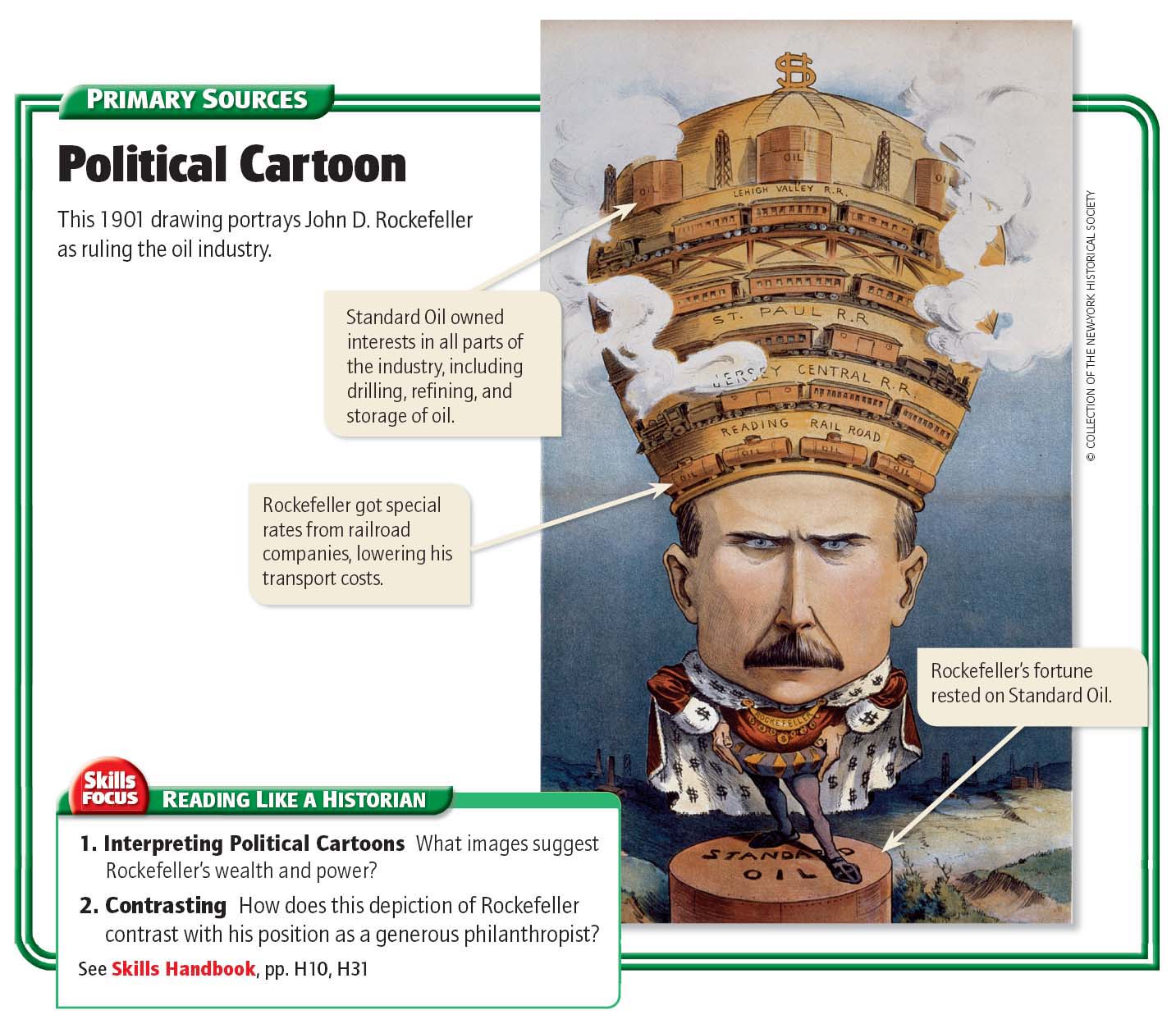 Industrial Tycoons: Steel
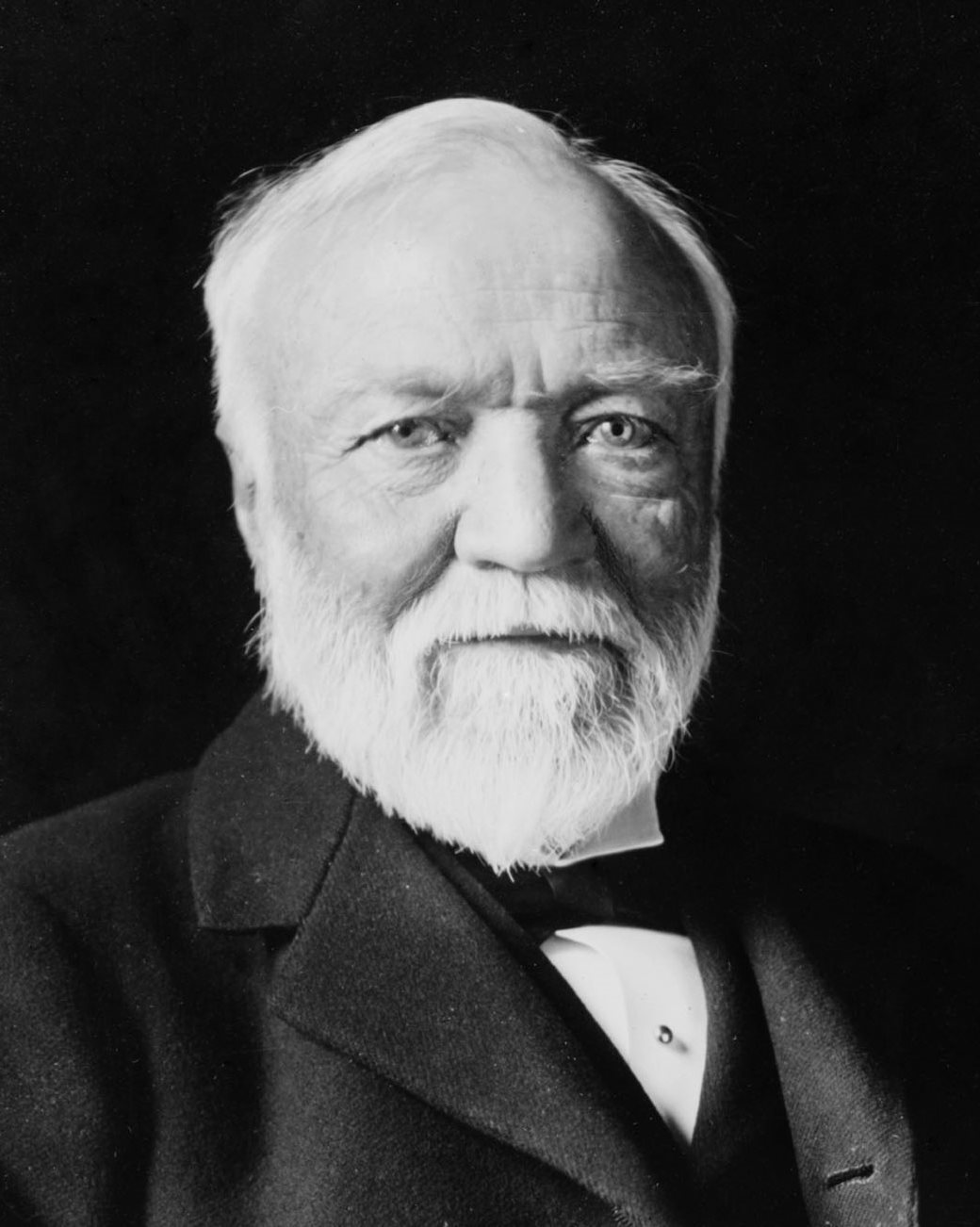 Andrew Carnegie
Rose from immigrant child to steel magnate 
He used profits from various business investments to found his own company
By the end of the century the Carnegie Steel Company dominated the U.S. steel industry
Industrial Tycoons: Railroads
Cornelius Vanderbilt
Began investing in railroads during the Civil War 
At the height of his career he controlled 4,500 miles of track
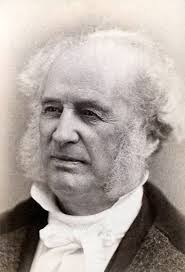 Industrial Tycoons
George Pullman
Made his fortune designing and building railroad cars
Sleeper cars
Built a town south of Chicago to house workers 
The Pullman Company controlled aspects of life in the town
Criticism was not tolerated
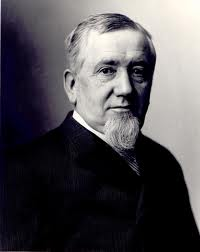 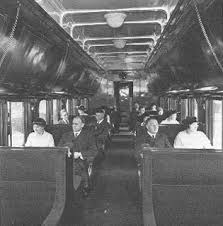 A Mixed Legacy
Proponents:
Business tycoons were “captains of industry”  
Used their business skills to make the American economy stronger and more productive
Contributions to charity
A Mixed Legacy
Critics:
Business tycoons were “robber barons” 
Profited unfairly by squeezing out competitors 
Lavish lifestyles from their ill-gotten rewards
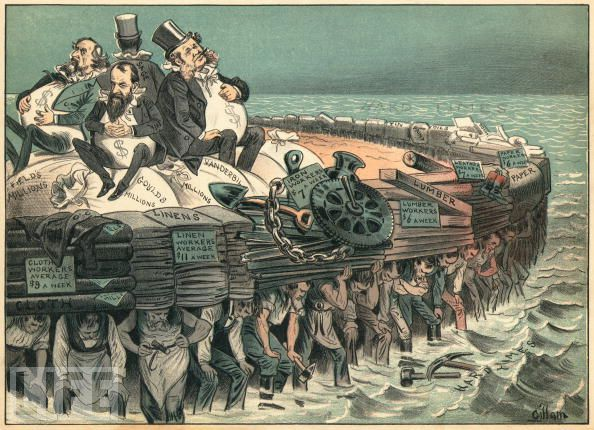 Mass Marketing
Retailers looked for new ways to maximize their profits
Household goods were targeted toward women
Brand names helped customers remember products
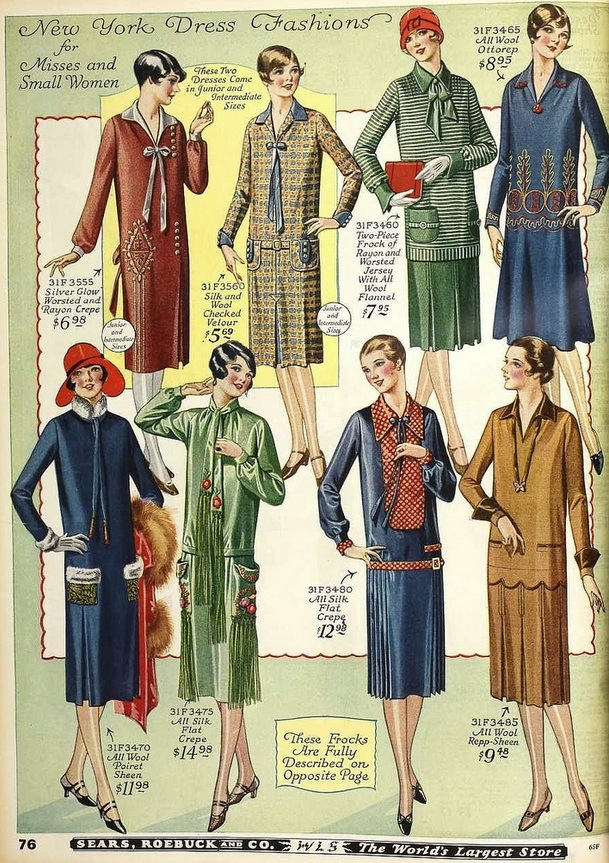 Mass Marketing
The convenient department store emerged
Provided a variety of goods
The stores bought in bulk, passing the savings on to the customers
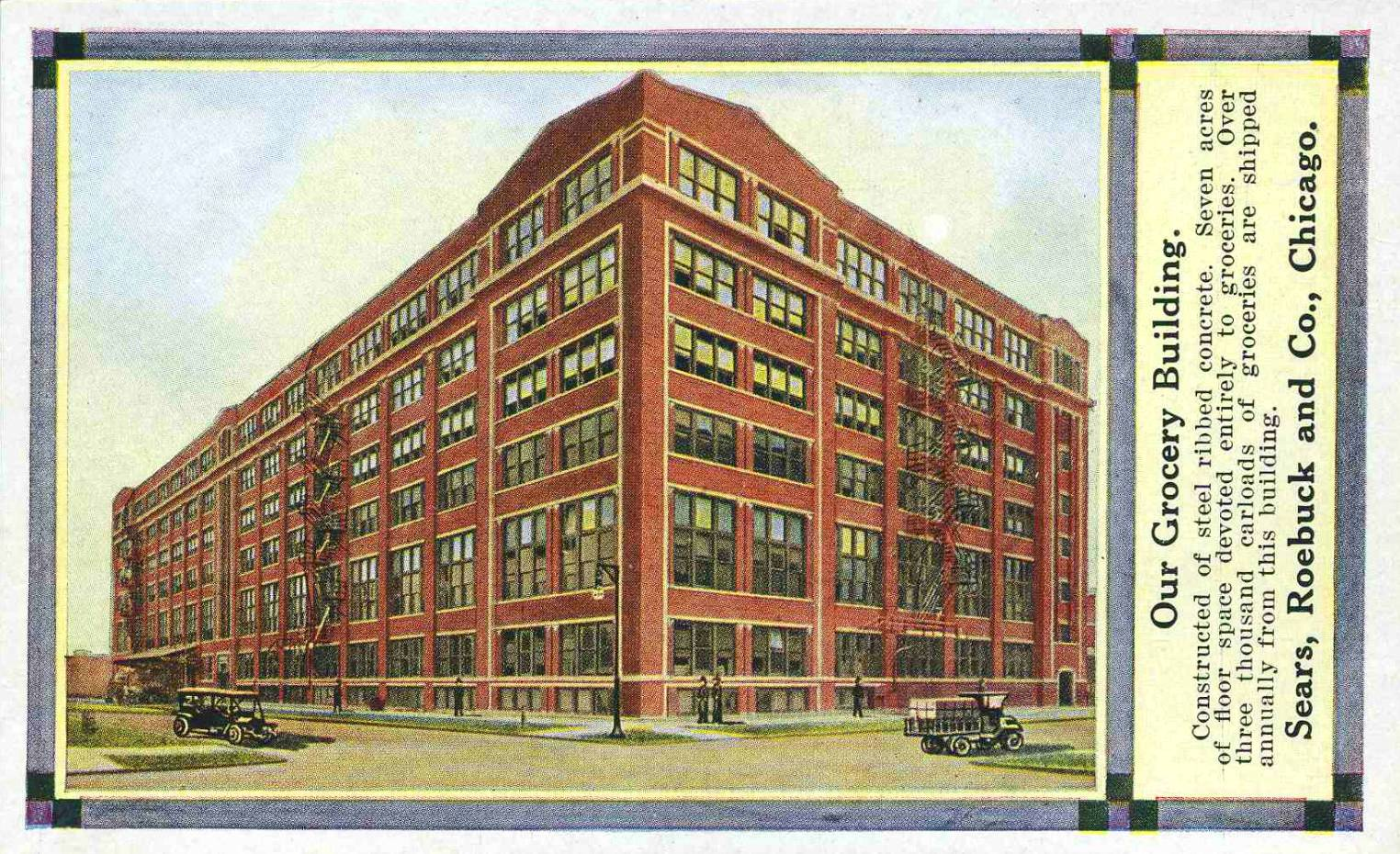 Mass Marketing
Mail-order companies gave rural dwellers access to a huge variety of goods
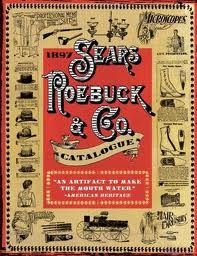 The Second Industrial Revolution:
Workers Organize
Main Idea
Grim working conditions in many industries led to workers to form unions and stage labor strikes.
Government and Business
Hands-off policy
Government did not interfere with business
Sherman Antitrust Act (1890)
Illegal to form trusts that interfered with free trade
Prohibited monopolies and activities that hindered competition
Vague and seldom enforced
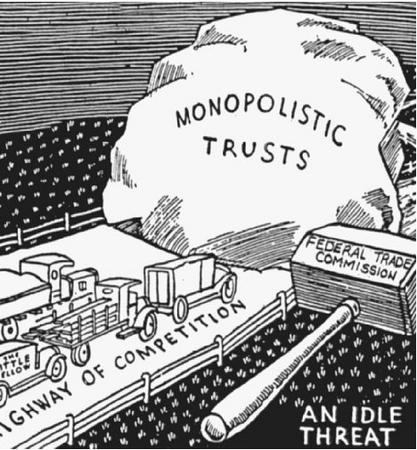 Government and Business
Income inequality increasing
1890 -  10% of the population controlled 75% of the nation’s wealth
Most industrial workers made less than $500 per year
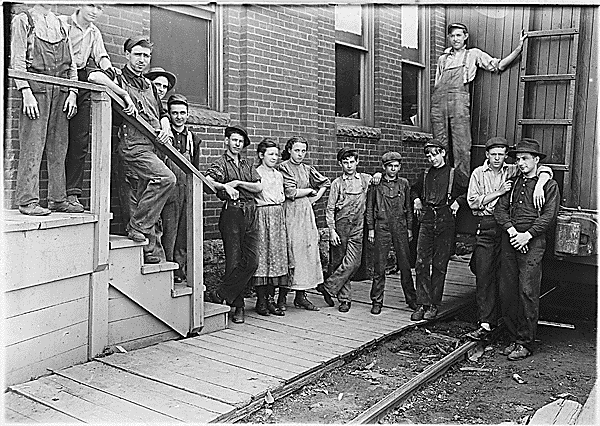 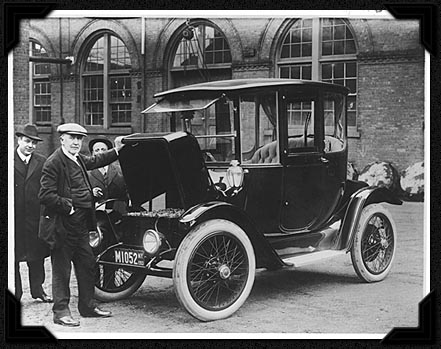 Industrial Workers
Many factory workers were immigrants or rural Americans
 The best jobs went to native-born whites or European immigrants
 1900 -  1 in 6 children between the ages of 10 and 15 held factory jobs
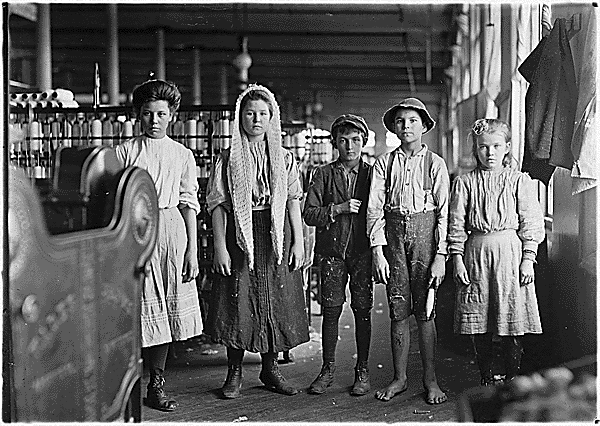 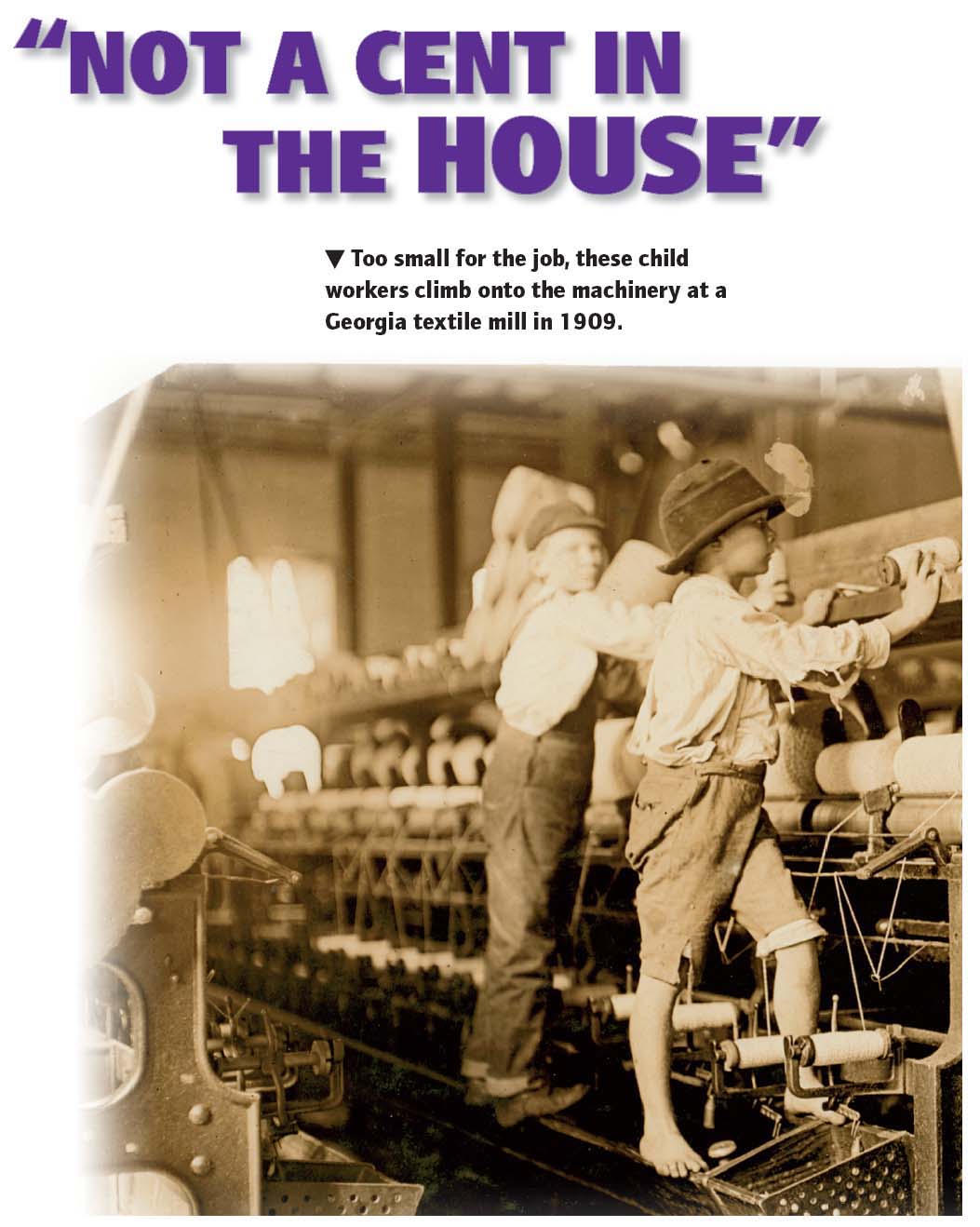 Industrial Workers
Most unskilled laborers worked 10-hour days, six days a week
 No: paid vacation, sick leave, workers compensation
 Injured workers replaced 
Sweatshops
 Cramped workshops set up in shabby tenement buildings
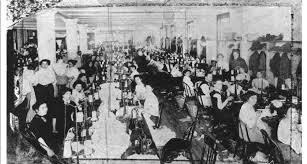 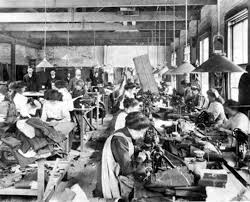 Workers Seek Changes
1800s – Working conditions horrible
Workers began organizing to pressure employers 
Wanted better wages, shorter hours, a safer workplace, and the end of child labor
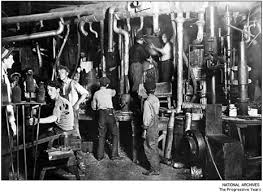 Workers Seek Changes
After Civil War – labor movement began to grow
1866 - National Labor Union (NLU)
1869 - The Knights of Labor
Terence V. Powderly
Began to accept unskilled workers, women, and African Americans
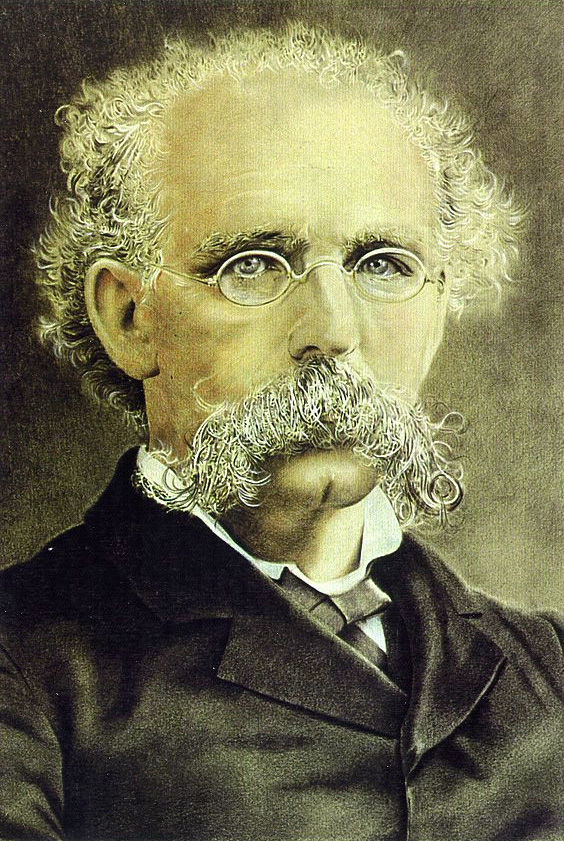 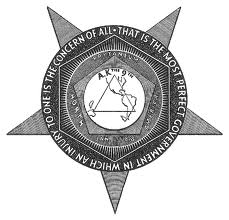 Workers Seek Changes
The Knights of Labor (continued)
Campaigned for reforms
8 hour workdays 
End of child labor 
Used boycotts & negotiations
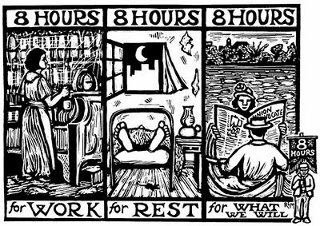 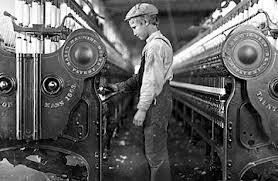 Strikes and Turmoil
The Great Railroad Strike
After wage cuts, the first railroad strike occurred in 1877
Strikes quickly spread, and state militias were called out
Violence ensued, lives were lost, and costly damage was done
The arrival of U.S. Army troops put an end to the strike
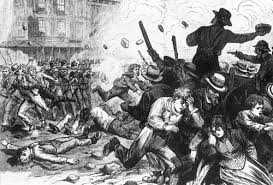 Strikes and Turmoil
The Haymarket Riot
 Haymarket Square in Chicago 
 Bomb was thrown in a crowd of protestors
 Panic and gunshots
 11 killed, hundreds injured
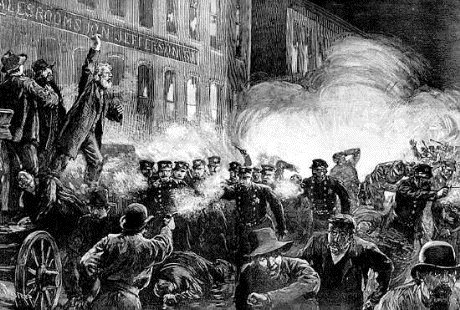 Strikes and Turmoil
The Haymarket Riot (continued)
Foreign-born unionists were blamed for the violence
Xenophobia
The fear of foreigners 
8 men charged with conspiracy
No evidence
All eight convicted and sentenced to death
4 hangings, 1 suicide, last 3 pardoned
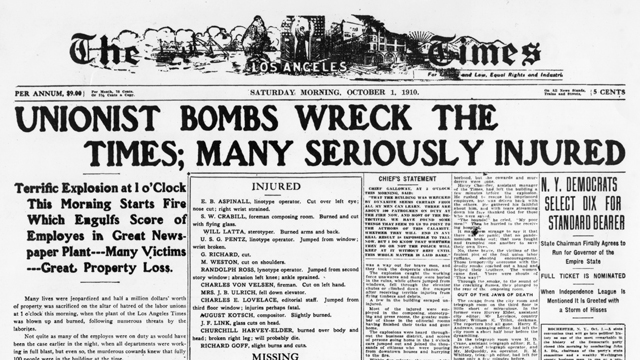 Strikes and Turmoil
Employers struck back at organized labor
 Forced employees to sign documents saying they would not join a union
 Blacklists
 Lists of people deemed troublemakers were made and shared by employers, who refused to hire anyone listed
 Striking workers were replaced with “scabs”
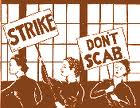 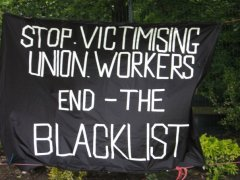 Strikes and Turmoil
American Federation of Labor (AFL)
 Samuel Gompers
 Used strikes and other tactics
 Won wage increases and shorter workweeks
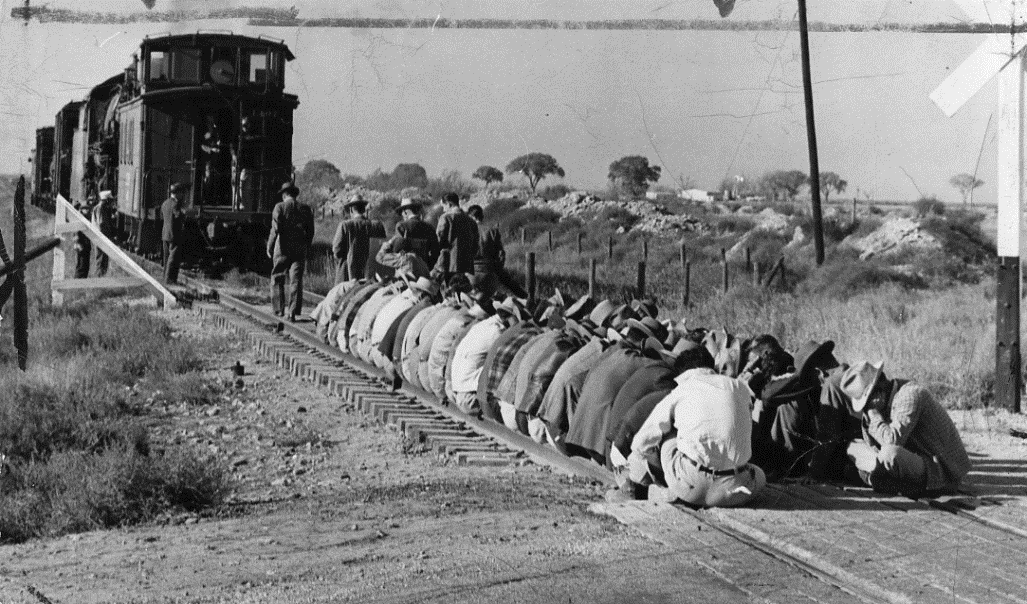 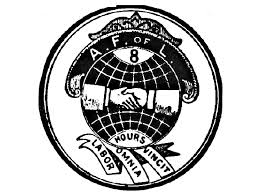 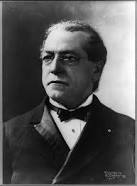 Strikes and Turmoil
The Homestead Strike
Carnegie Steel workers in Homestead, Pennsylvania
Refused to work faster – locked out by the manager – workers seize the plant 
Private guards hired by the company tried to regain control 
14-hour battle and sixteen deaths 
Governor calls out the state militia
The steelworkers’ union withered within months
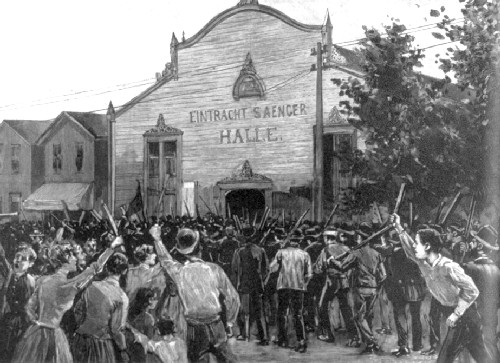 Strikes and Turmoil
The Pullman Strike
Pullman Company lays off  1/3rd  of its employees and cuts wages
Workers went on strike
Eugene V. Debs
President Grover Cleveland calls in federal troops, and the strike collapsed
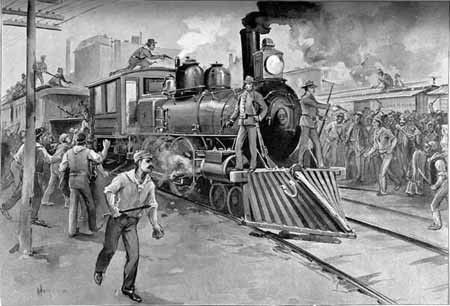 The Second Industrial Revolution:
The Age of Invention
Main Idea
Important innovations in transportation and communication occurred during the Second Industrial Revolution.
Advances in Transportation
Americans needed local forms of transportation
Mass transit
Public transportation systems
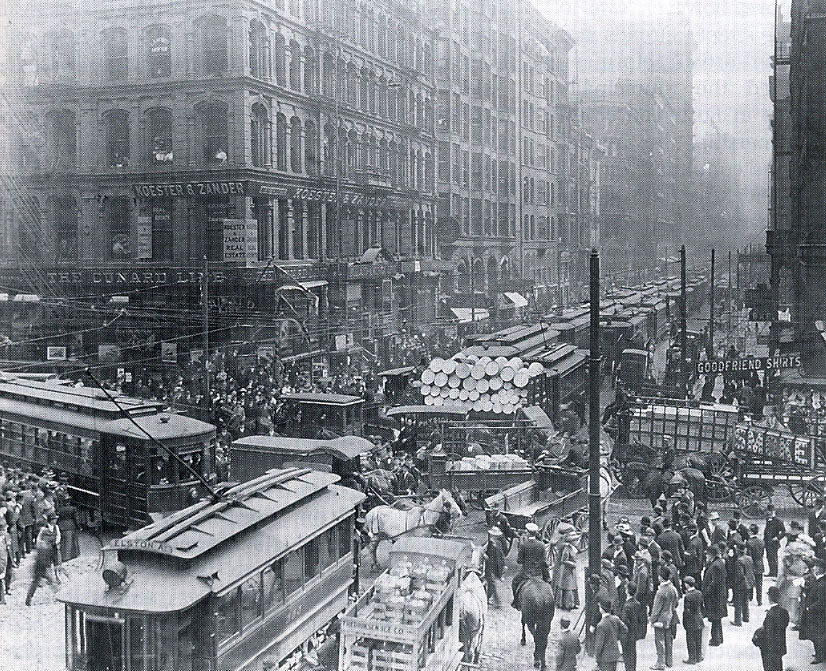 Advances in Transportation
Streetcars 
Originally, horse-drawn vehicles placed on rails on the street 
Needed more power than horses could provide 
Cable cars 
Latched on to a moving cable underground
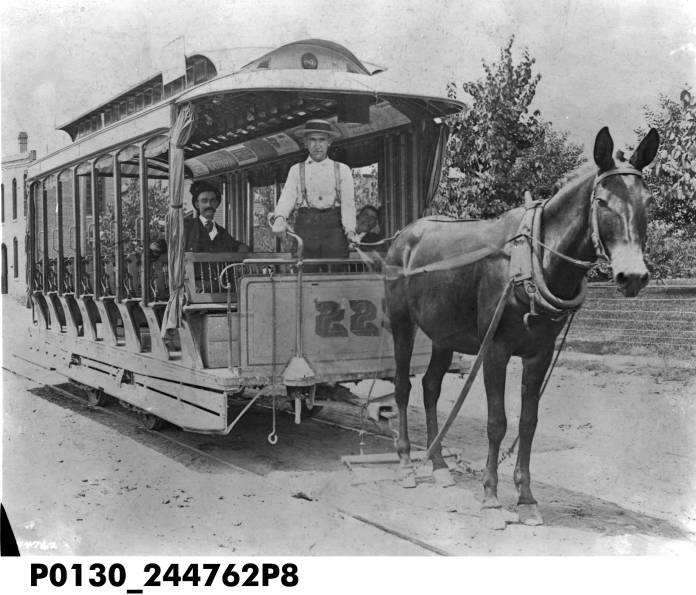 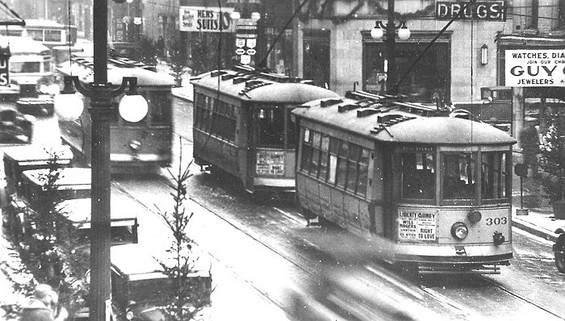 Advances in Transportation
Traffic became a series problem
Subways
1897 – Boston
1904 – New York
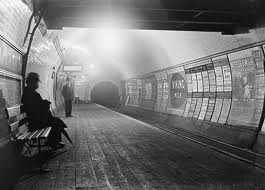 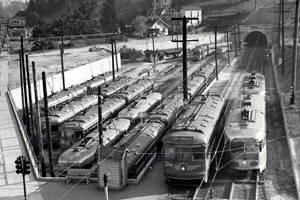 Advances in Transportation
1867 -  Invention of the internal combustion engine
Automobiles
“horseless carriage”
Only for the wealthy
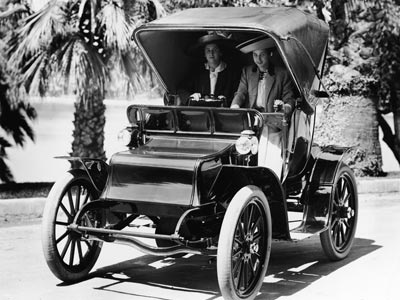 Advances in Transportation
Orville and Wilbur Wright
First to successfully fly an airplane
December 17, 1903 – Kitty Hawk, North Carolina
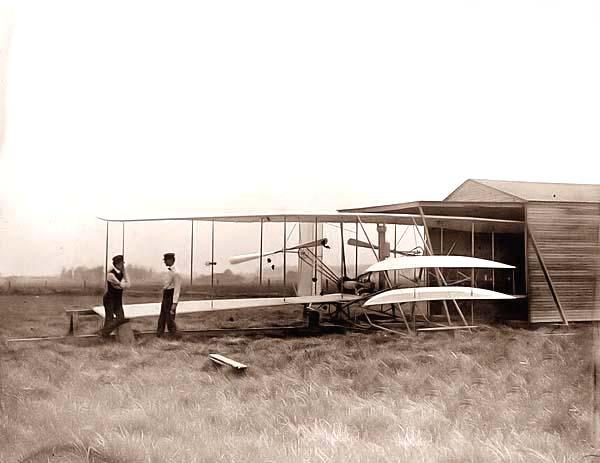 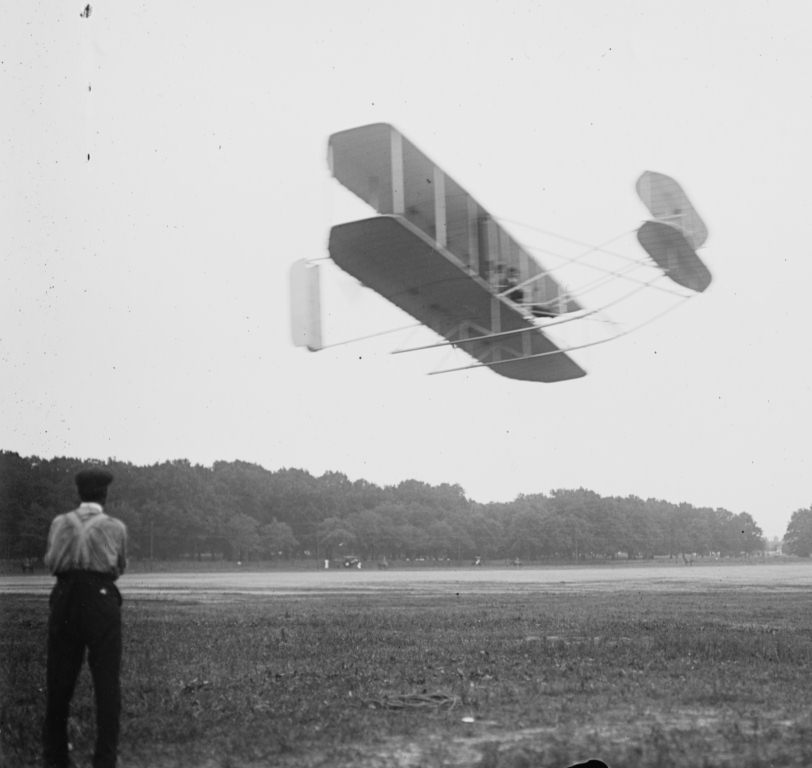 Communications Revolution
The telegraph
Samuel F.B. Morse
Sent messages over wires with electricity
Fastest way to send messages
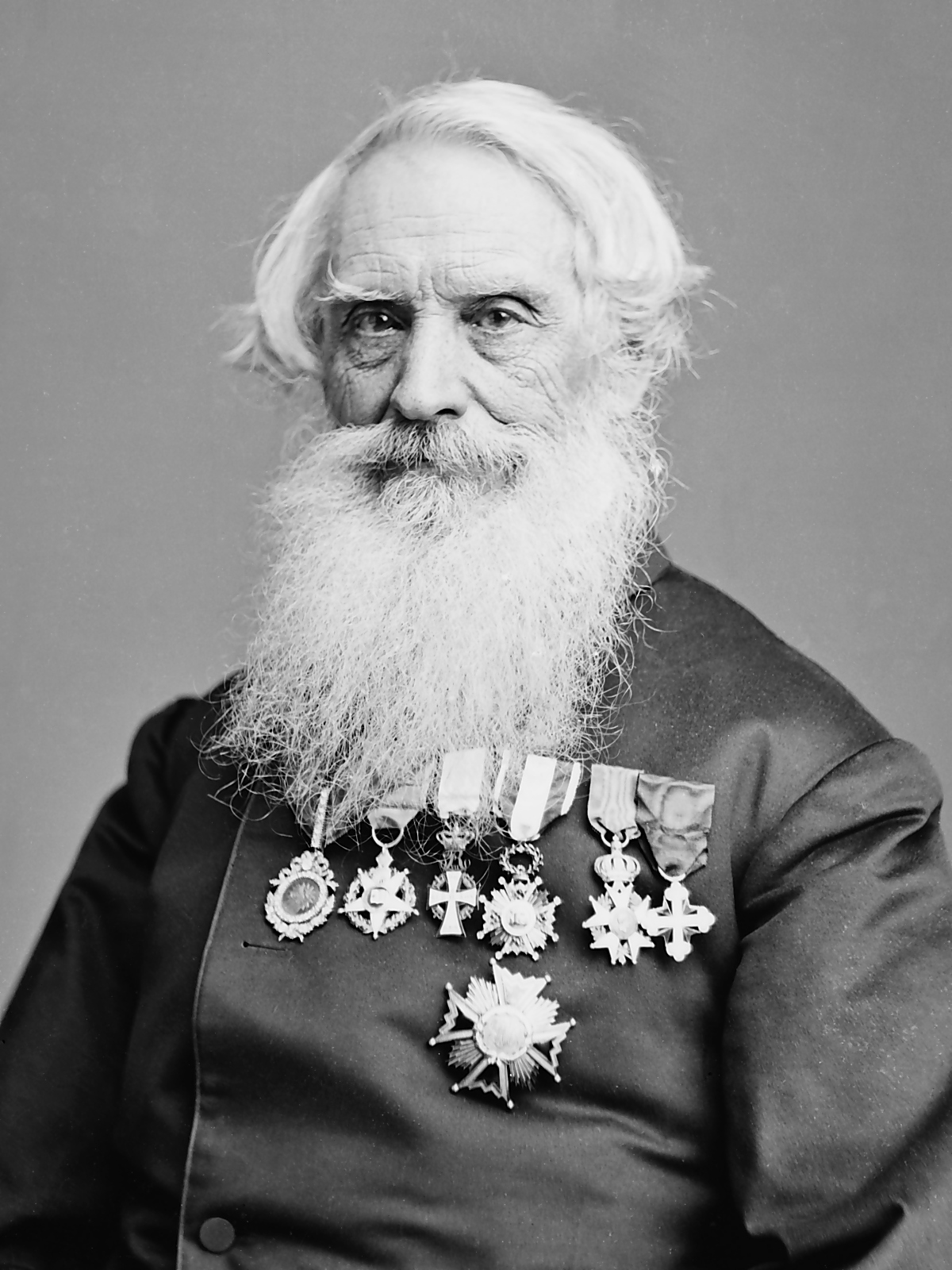 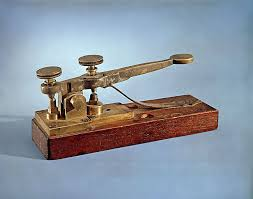 Communications Revolution
The telephone
Alexander Graham Bell
Device that could transmit voices using electricity
1900 – more than 1 million telephones had been installed
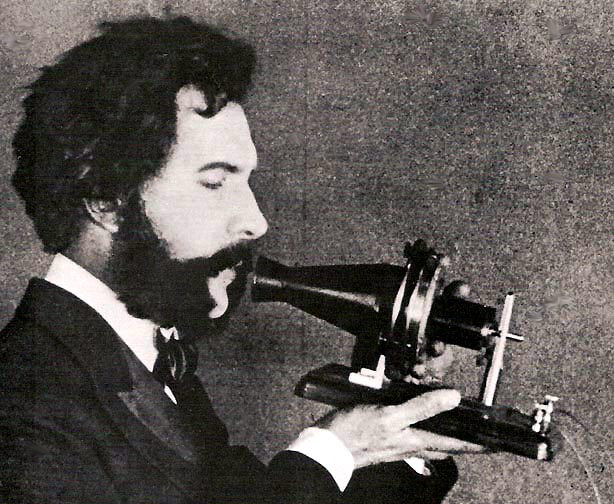 Communications Revolution
The typewriter
Could produce legible documents very quickly
New job opportunities for women
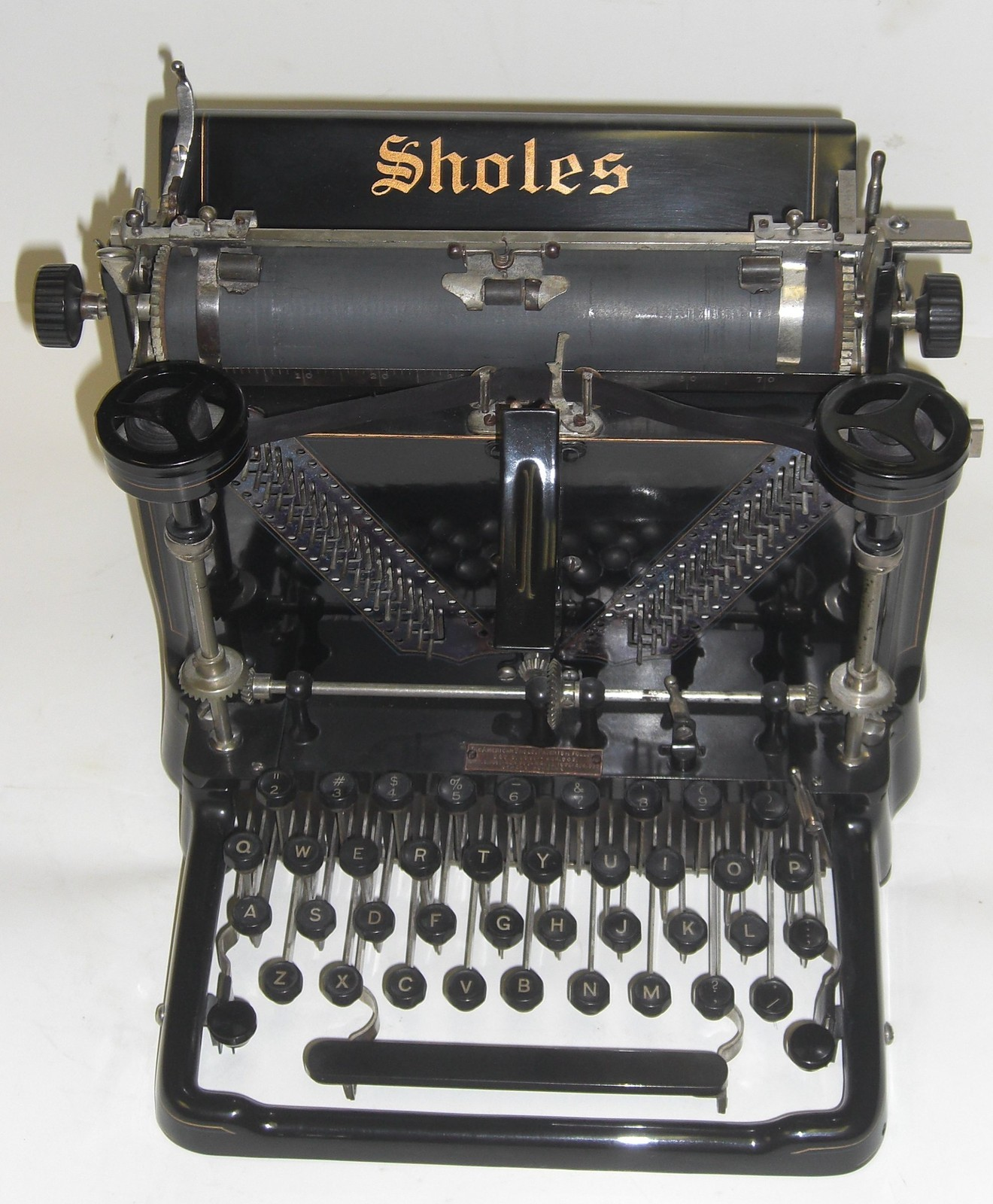 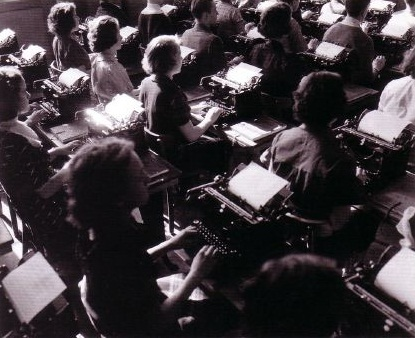 Thomas Edison
Thomas Alva Edison
Inventor
Earned over 1,000 U.S. patents
Phonograph
Incandescent bulb
Motion picture
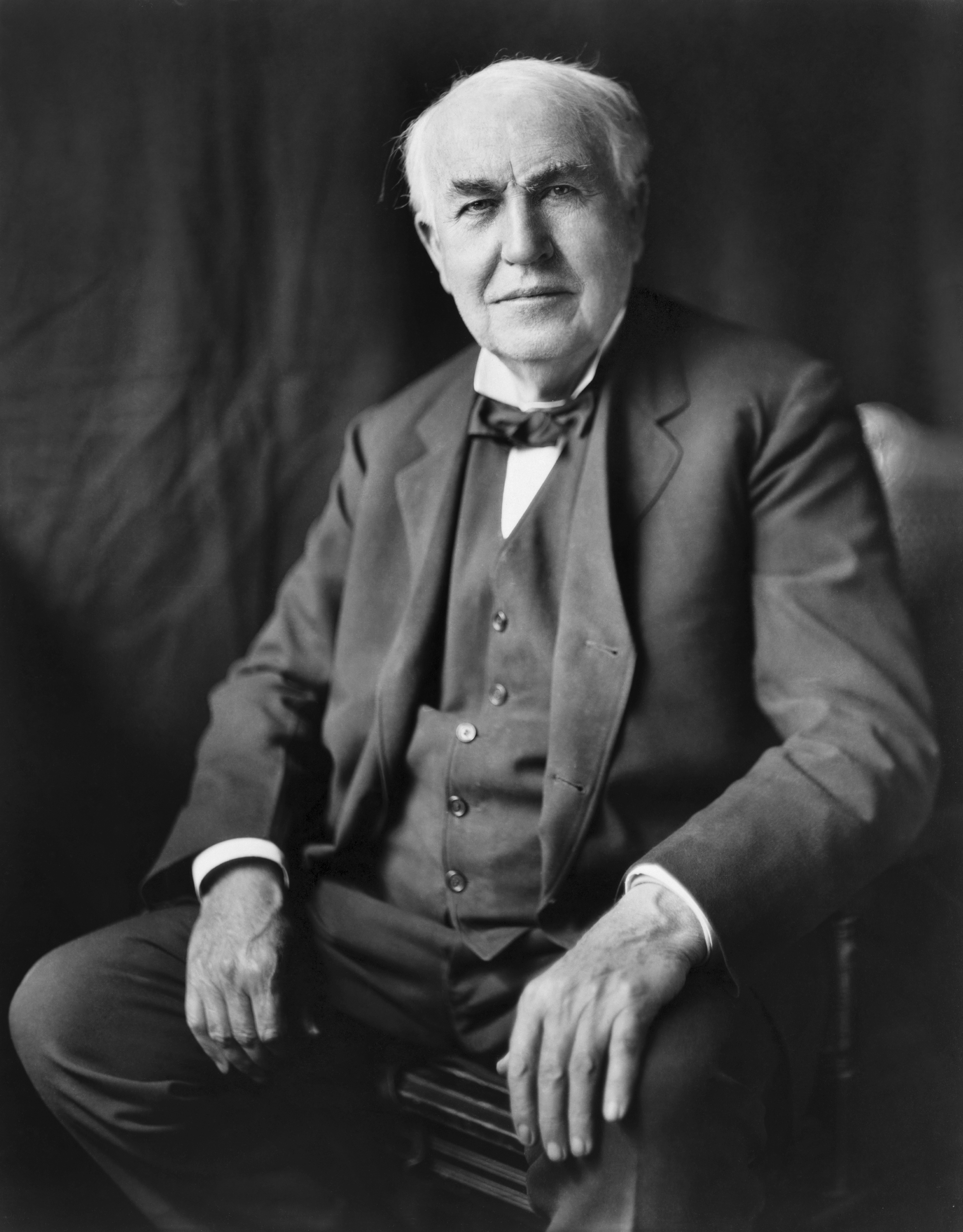 Thomas Edison
Developed the practical electric lighting
Designed and produced all of the parts necessary for an electricity network
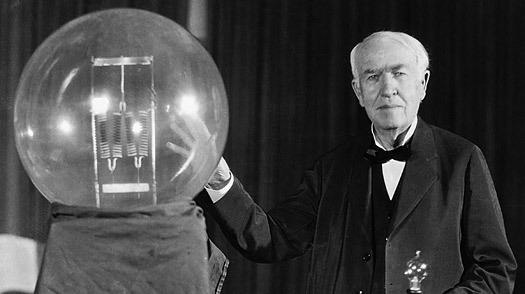 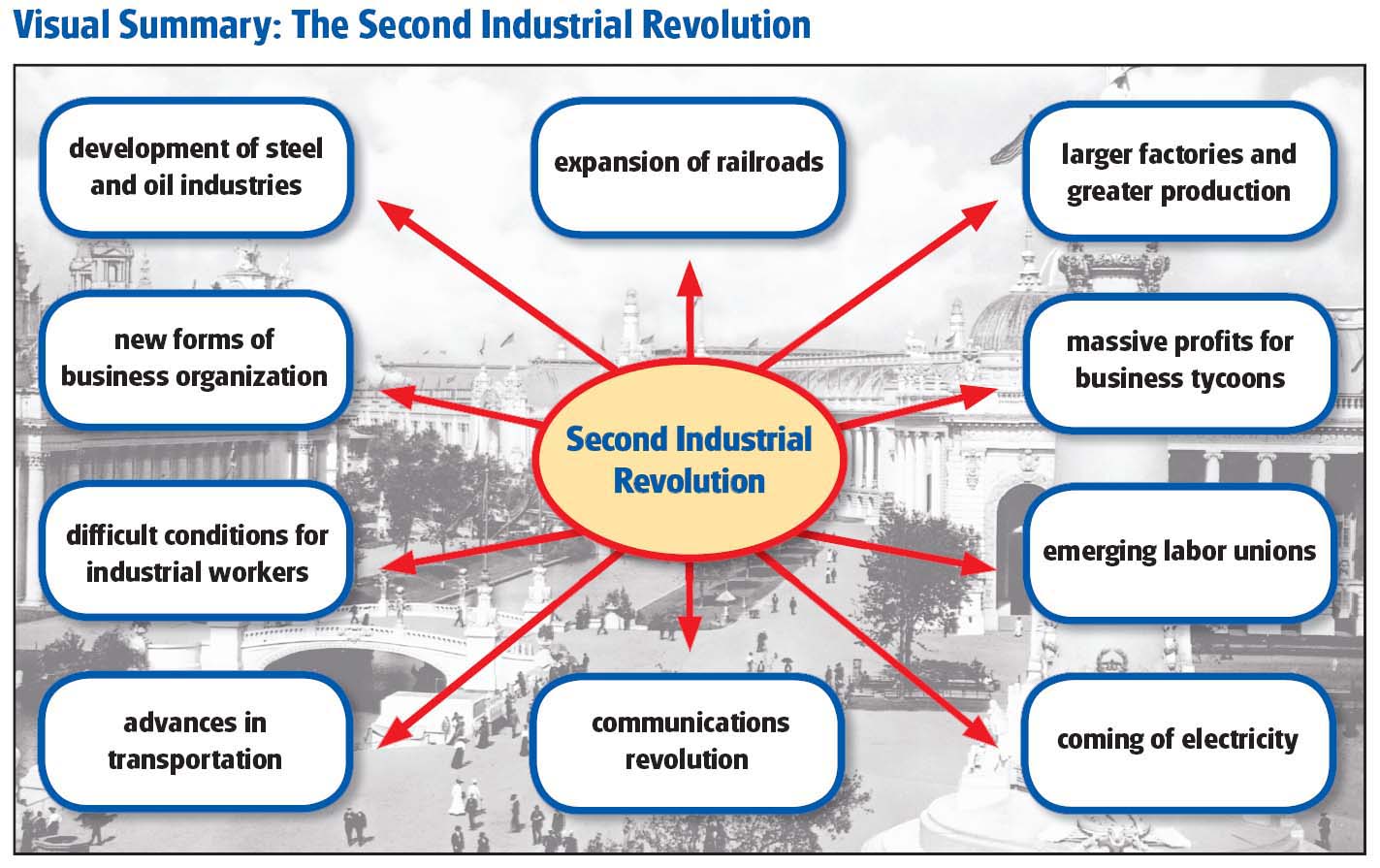